Take 5 for Safety
Feedback
Safety Photo of the Week


Collider-Accelerator Department
1-26-2010
Feedback
5 Groups out of 33 have participated to date; ~1 Group per week
Over 50 reasonable issues to date; examples:
Facility: lighting, vehicles, custodial service, HVAC, roof leaks, sewer backups
Training issues (training not coordinated; overwhelming, too much to remember)
Snow storm issues (priorities, communication with staff, with F&O)
Running accelerators during severe weather (need decision points / procedure)
Management does not consider workload when scheduling work
Warehouse needed for accelerator parts and tools
Its too difficult to follow links in SBMS
R2A2s are too long and complicated
Access Control System testing procedures need improvement
PPE rules not enforced as strongly as radiological rules
PPE needs to be assessed for some groups (as complicated as fire fighters)
Uniforms for C-AD groups
Low-risk work planning should be done the same throughout C-AD
Contention with allocated personnel and peers is avoided even though ESH is compromised
2
BNL Training Changed
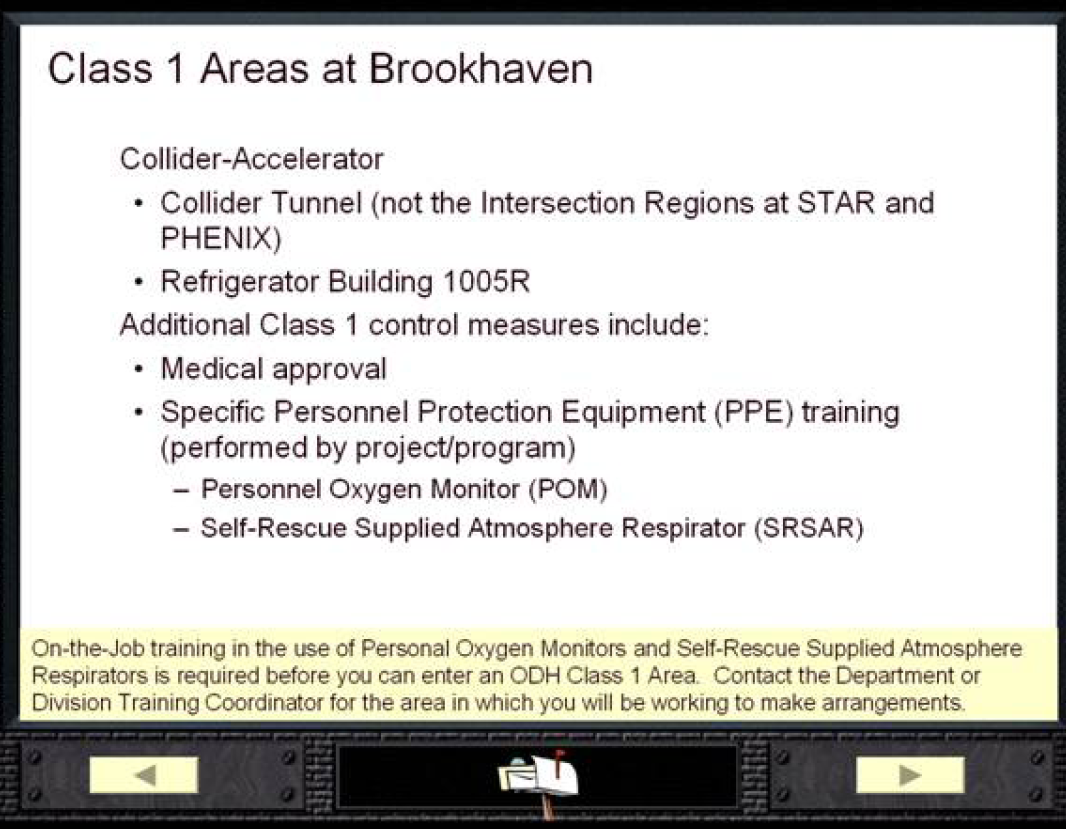 3
Safety Photo of the Week
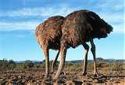 Not a step
4
[Speaker Notes: For the record, the not-a-step warning on step ladders doesn’t have an asterisk that says “*Unless it is really awkward.” The yellow top isn’t a bright, contrasting color so you know where to put your feet. 

Can others see you if your head is up in the ceiling?]